Geography is the study of the shape and features of the Earth's surface, including countries, vegetation, climates and how humans use the world's resources.
Welcome to the Geography Department at St John Ogilvie High School
Who are we?
You will be taught by one of our amazing teachers, either Mrs Caldwell and Mrs McDaid. 

We both love Geography and travelling to other places in Scotland and the World.
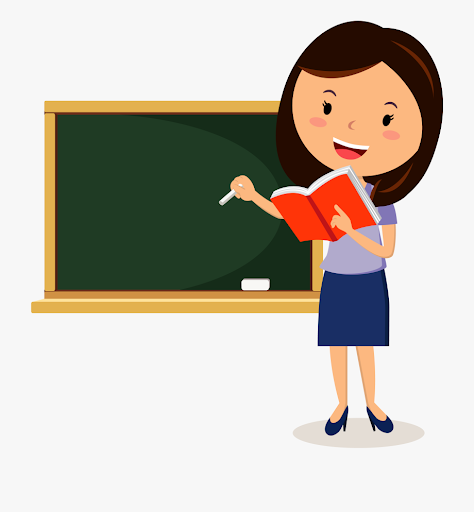 What will I experience in S1?
How to read, use and make maps
Scotland unit – weather, tourism, national parks 
Kenya unit – weather, development, tourism, national parks, slum housing
You will be given the opportunity to investigate somewhere in the world of your own choice and to create a report on it.
What will I experience beyond S1?
Volcanoes, earthquakes and tsunamis
Rainforests, deserts and the tundra (where the polar bears live!)
Weather 
Tourism in Europe
Cities around the world and the problems they face 
Climate change and other environmental problems 
Diseases like cholera and malaria. 
And lots of other things ………….
What can I do now to become involved?
Follow us on twitter! @Ogilvie_st. Here you will find quizzes, videos and great ideas to keep you and your family occupied. 
Research places that you are interested in – google them, look at photos and watch youtube videos. 
When you go out for your daily walk, look at a map on a phone and look to see where you are going and what interesting things are around.
We are looking forward to seeing you!
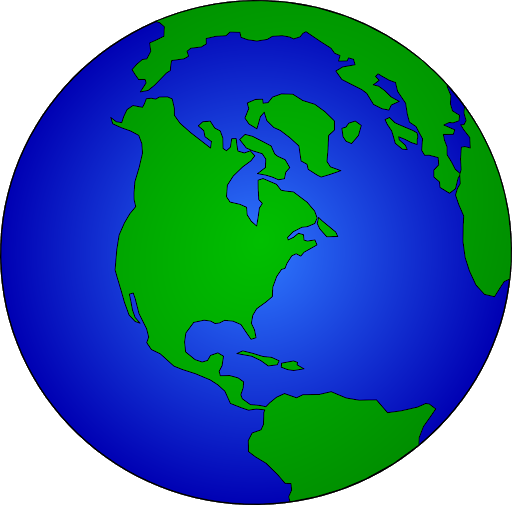